CEPC beam energy calibration with compton scattering method
Yongsheng Huang
CEPC energy calibration working group
Working group and collaborations
IHEP: Xinchou Lou, Yongsheng Huang, Guangyi Tang,Manqi Ruan, Jianyong Zhang, Guangpeng An, Yuan Chen(Magnetic design), Yiwei Wang(extration system), Zhe Duan, Guanglei Xu(timing comtrol), Gang Wu(spatial alignment), Hongbo Zhu (Si detector), Shanhong Chen
CIAE: Naiyan Wang(Compton scattering system design), Baozhen Zhao(laser system), Xiaofeng Xi (time synchronization) 
China West Normal University: Xiaofei Lan, Meiyu Si(simulation of the Cherenkov radiation, the simulation of new fiber detector)
University of Science and Technology of China: Shubin Liu, Changqing Feng( electronic system and test)
CERN factory & CIVIDEC: CEO, CVD diamond detector and test
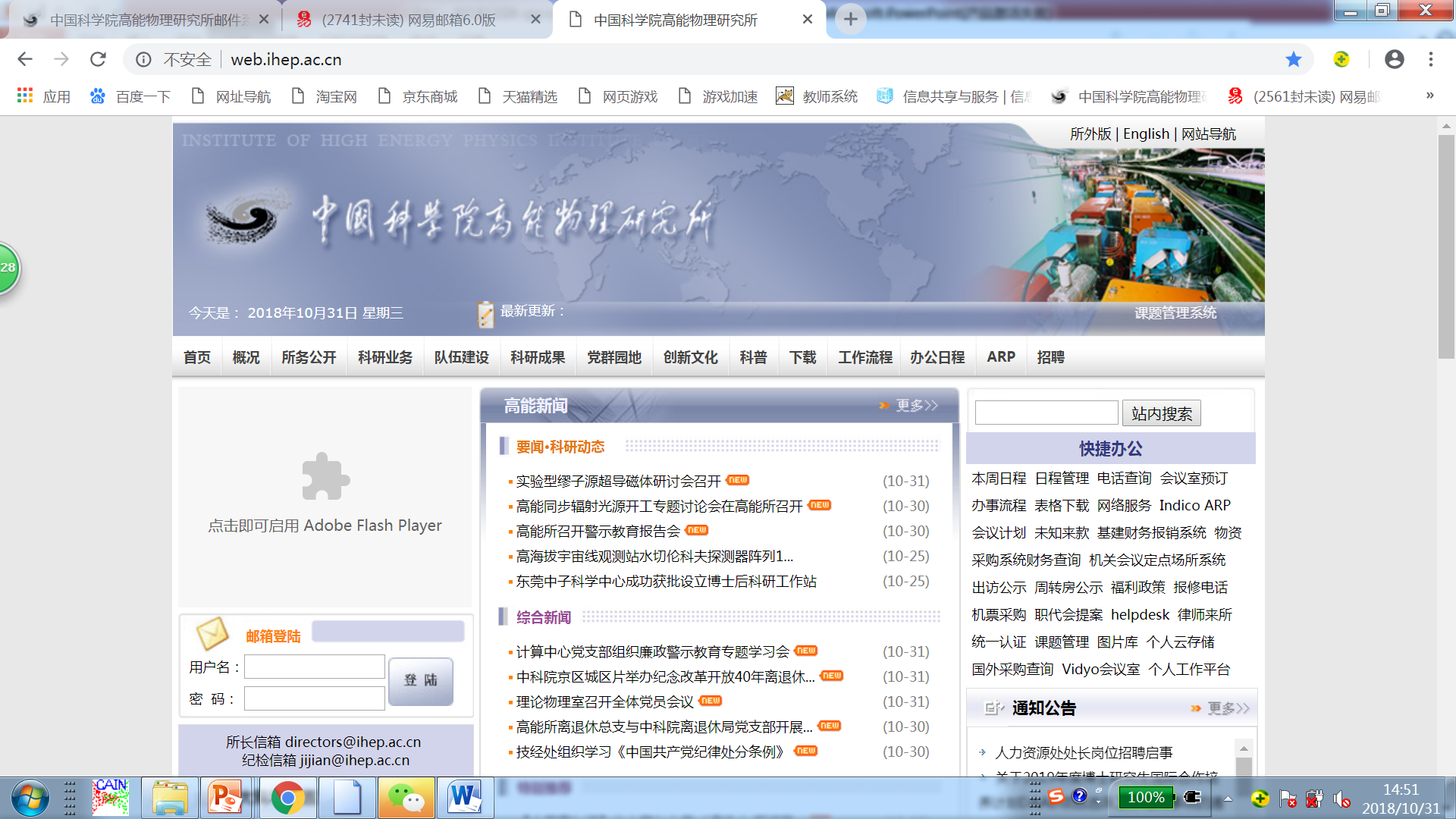 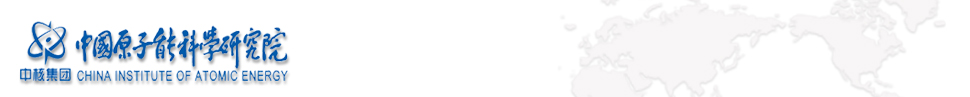 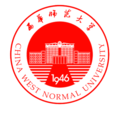 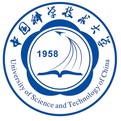 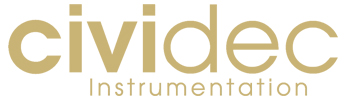 Outline
Physics requires and system design
Beam Extraction 
Compton scattering 
Analytic magnetic field and the drift segment
The detection system: CVD diamond+ Silicon pixel detector; the new Cherenkov fiber detector;
The simulation and data processing
Physics requires and system design
Higgs mass measurement: 1MeV@120GeV
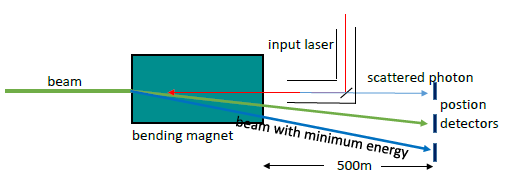 Compton 
Scattering region
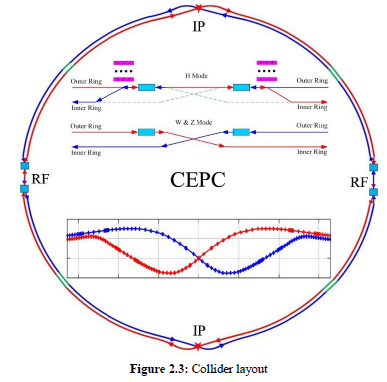 Calibration system
Calibration system
detection
Magnetic &drift
Compton scattering
extraction
Calibration system
Calibration system
Beam Extraction(Yiwei Wang, Yuan Chen)
Preliminary design
Dispersion suppressed before the IP in order to reduce the beam size
Strong quadrupoles are used to get a short extraction line
Work to be done
Optimization of the beam line to get softer magnets
tracking in main ring to get realistic extracted beam including aberration, radiation, beam-beam
tracking including aberration, radiation, static and dynamic errors of the transport line
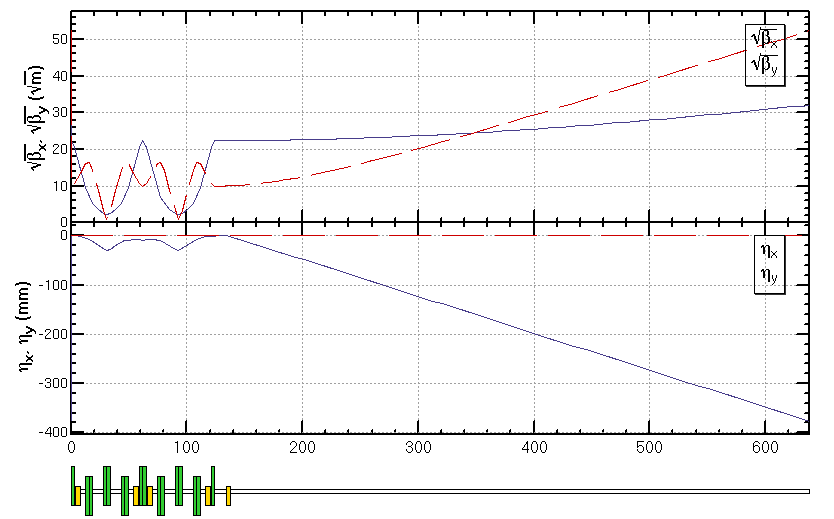 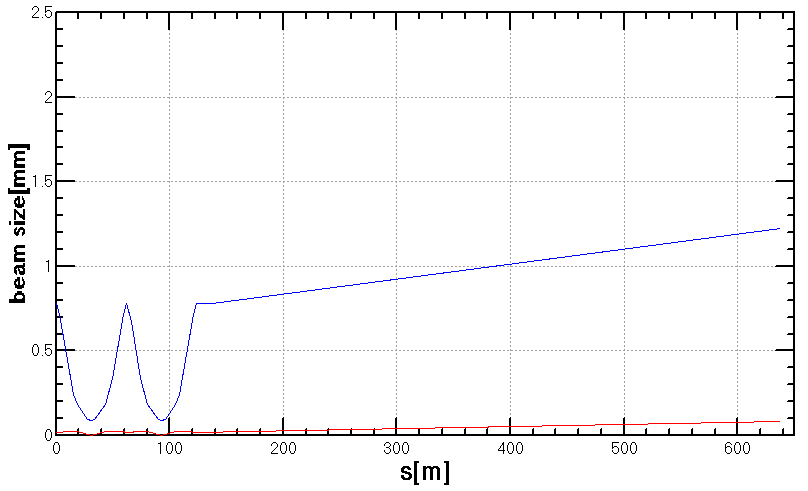 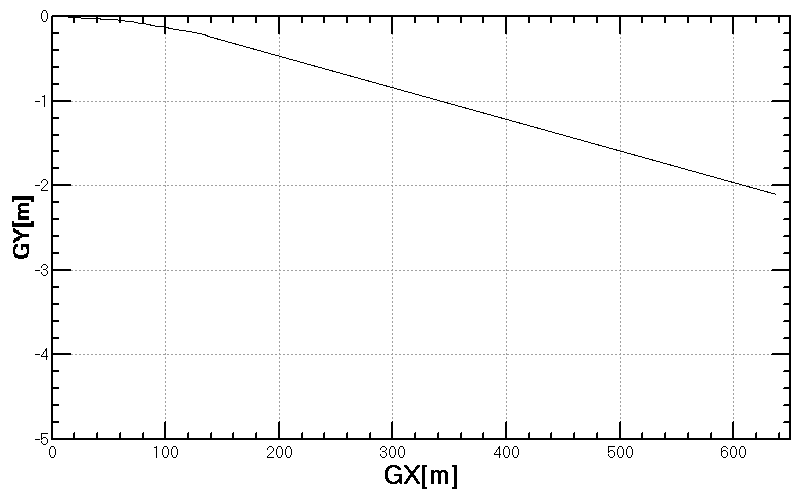 Compton scattering (Yongsheng Huang,Guangyi Tang,Guangpeng An, et al.  IHEP& CIAE)
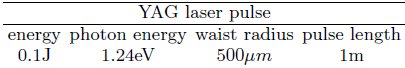 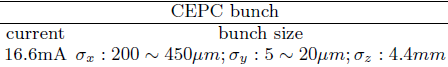 Note：The LCS gamma ray from Tsinghua University can realize：
216fs time synchronization between the electron beam and the laser beam（30fs）
Beam spot size： 10micrometers
In 10Hall， we are doing the experiment：10ns laser+electron beam（10ps）.
Analytic magnetic field and the drift segment (Yuan Chen)
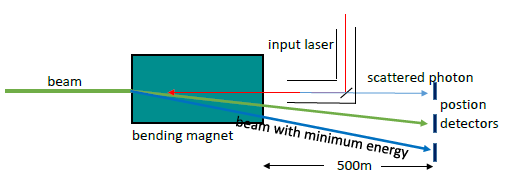 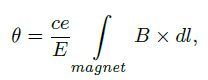 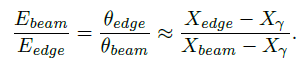 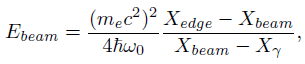 The detection
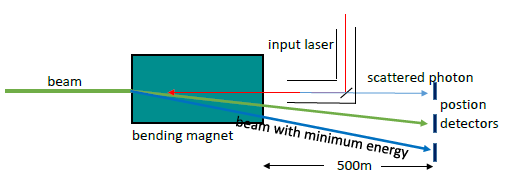 Three positions:
The center of the gamma ray:Xγ
The center position of the main beam， Xbeam
The edge of the scattered electron beam，Xedge
Strip detector: 1D, 10micrometer per strip
Pixel detector:  100micrometer @ 500m drift length; 10micro@50m
number
Electron distribution after compton scattering
120GeV
36GeV
The detectors (Jianyong Zhang)
CVD
Si detector
number
Electron distribution after compton scattering
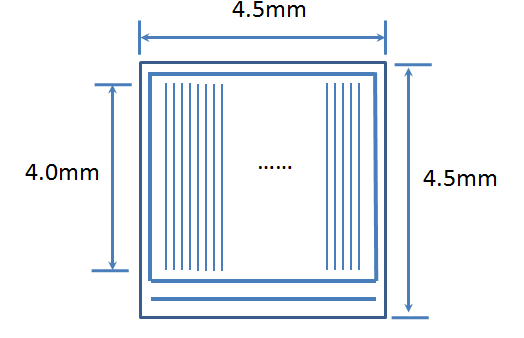 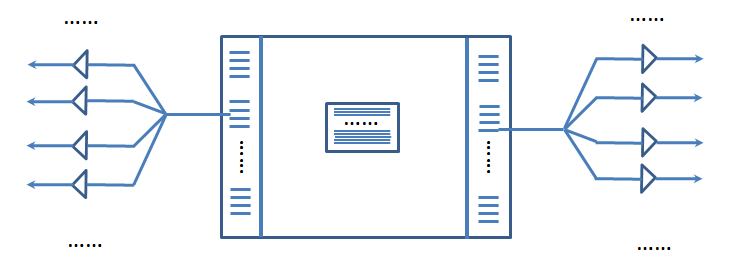 C
The Cherenkov fiber detector(Xiaofei Lan, Meiyu Si, Jianyong Zhang): 3micrometers-16micrometers available
particle momentum direction
A
B
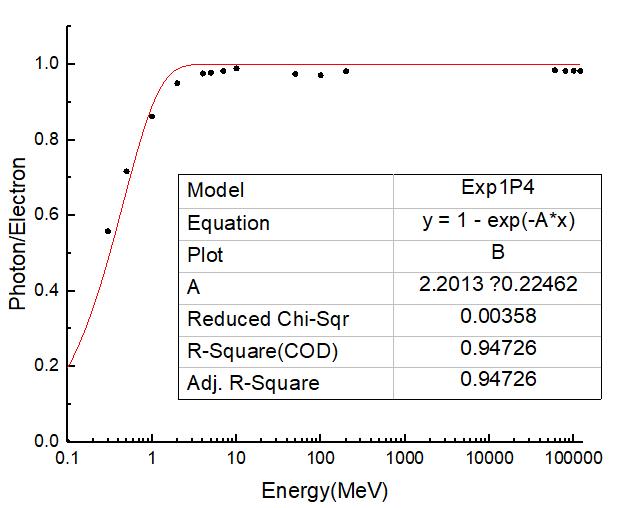 Cherenkov radiation in the fiber :









The Cherenkov photon number/electron number satisfies: ( the new simulation results)
y
x
Z
Z
E_e=120GeV
Simulation results
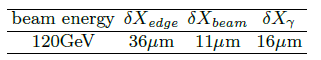 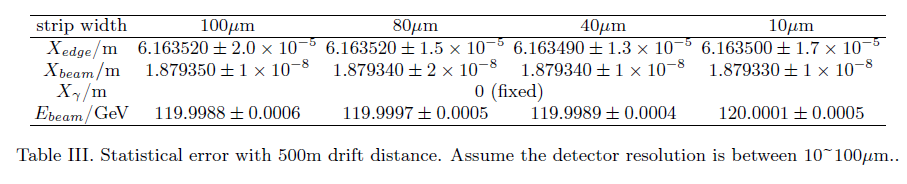 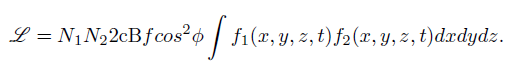 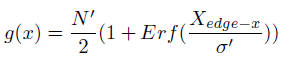 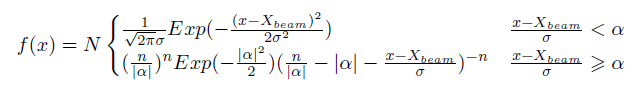 For other energy modes
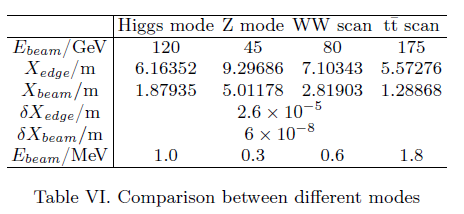 We need to do:
Test the compton scattering in 10Hall: time synchronization and spatial alignment
Design and Test the CVD diamond detector and Si detector in 10Hall
Design and Test the gamma-ray detector
Design and Test the new Cherenkov fiber detector: flux of photon and the position uncertainty
To make sure the extraction works
Thanks for your attentions!